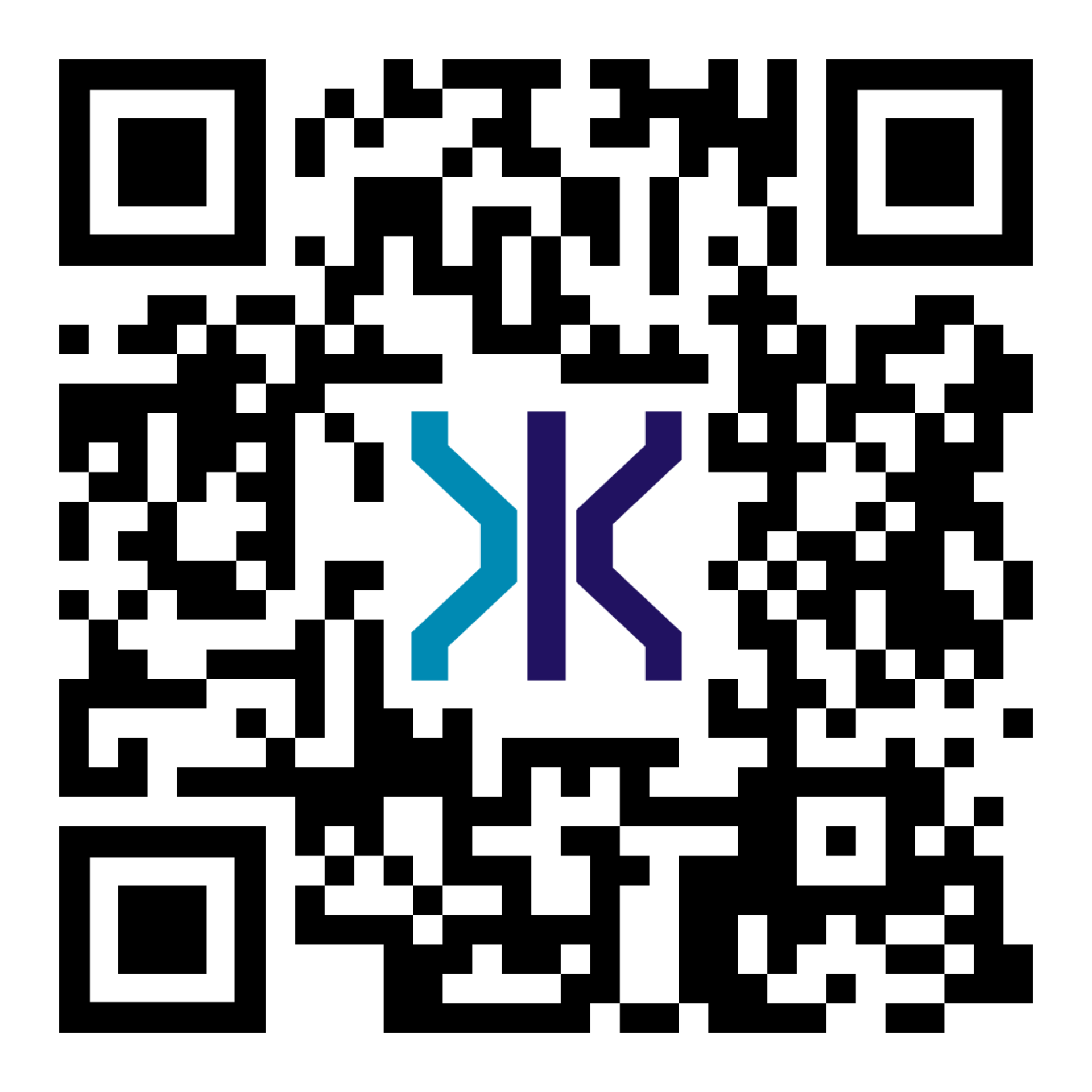 Werksessie Herinzet
Samenwerking tussen leveranciers en netbeheerders
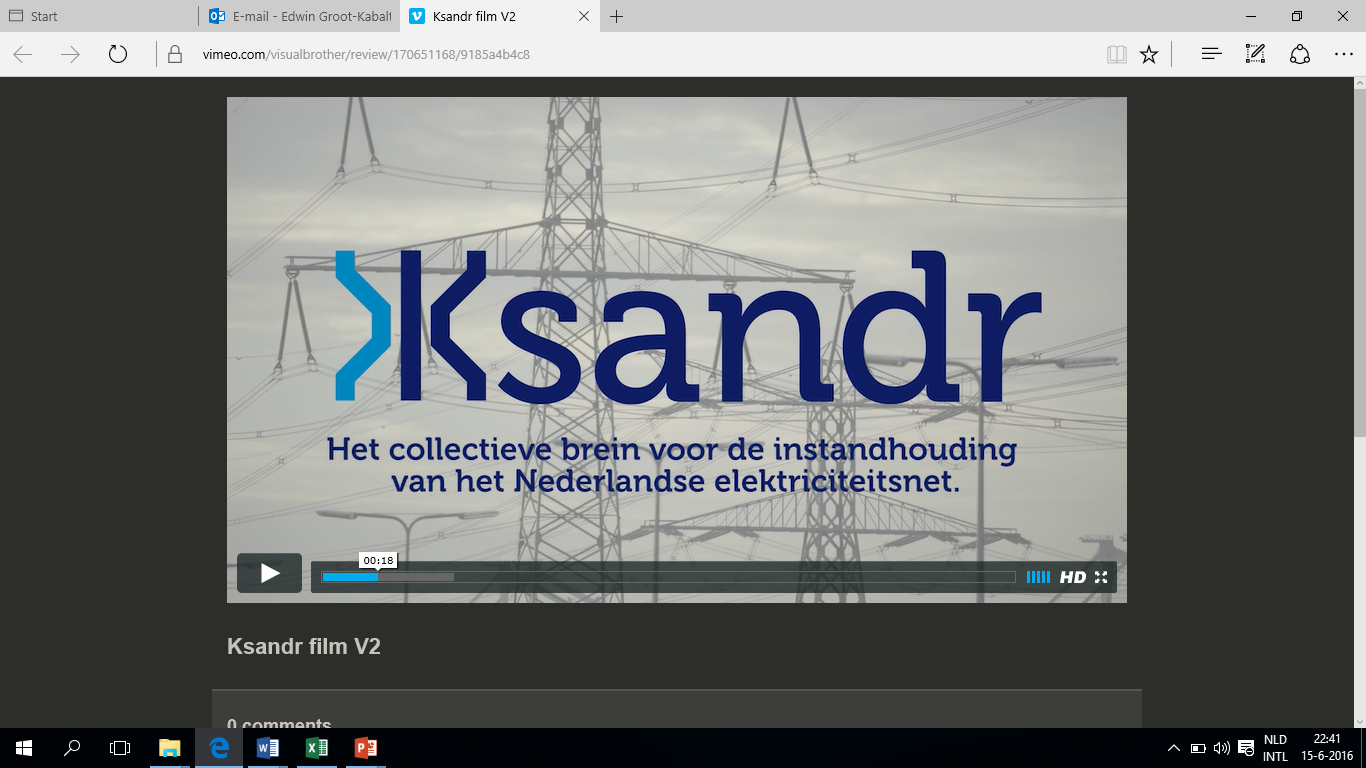 20 juni 2016
16 september 2022
Aanleiding voor deze werksessie
Grondstoffen worden schaarser en duurder
We willen en moeten CO2-uitstoot beperken
Maakbaarheid en klanttevredenheid blijven essentieel
Herinzet draagt aan al deze aspecten bij
Samenwerking tussen leveranciers en netbeheerders kan bijdragen aan verdere uitbreiding van herinzet
Welke mogelijkheden zien leveranciers met betrekking tot herinzet?
2
Het is een werksessie, dus: aan de slag!
10 minuten in gesprek over de vraag
Daarna een korte plenaire terugkoppeling
Volgende vraag, zelfde scenario
Tussendoor: delen van ervaringen
3
Vragen op dit moment?
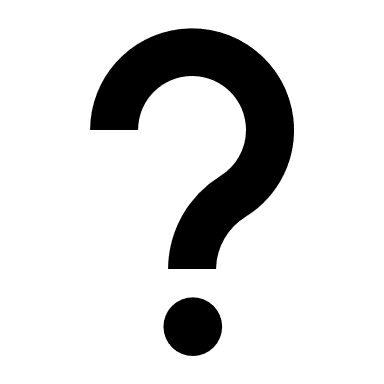 4
Vraag 1
Welke ontwikkelingen zie je vanuit jouw bedrijf die een impact (gaan) hebben op herinzet en revisie?
5
Vraag 2
Voor welke componenten en onder welke condities is herinzet en revisie zinvol vanuit het oogpunt van leveranciers?
6
Vraag 3
Welke rol(len) kunnen en willen leveranciers spelen met betrekking tot herinzet?
7